Self-Training for 
Jointly Learning to 
Ask and Answer Questions
Advisor: Jia-lin Koh
Speaker: Yin-hsiang Liao
Source: NAACL 2018
Date: Dec11/ 2018
Outline
Introduction
Method
Experiment
Conclusion
Introduction
Question answering and question generation
QA: 
well-studied problem in NLP which focus on answering questions using structured or unstructured source of knowledge.
QG:
Focusing on generating question from given knowledge.
Introduction
Separate tasks  A joint learning task
QA: 
Answering a question q based on a passage p. A sentence selection task here.
QG: 
Transforming a sentence in the passage into a question
Outline
Introduction
Method
Experiment
Conclusion
Method
Overview
Train initial QA/QG model
Get Q-A pairs from unlabeled text
Update the models
Method
Update the models
Train initial 
QA/QG model
Get Q-A pairs from unlabeled text
QA: select an answer sentence from the passage
Using two bi-LSTMs as encoders for passages and questions.
Transforming a passage to a contextual vector
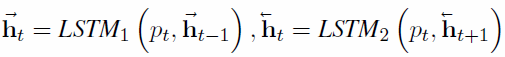 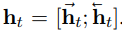 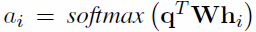 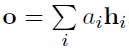 Method
Update the models
Train initial 
QA/QG model
Get Q-A pairs from unlabeled text
QA: select an answer sentence from the passage
Final answer:


Loss function:
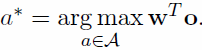 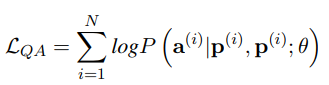 Method
Update the models
Train initial 
QA/QG model
Get Q-A pairs from unlabeled text
QG: generating question from a passage
Using S2S model, a bi-LSTM as encoder and LSTM as decoder.
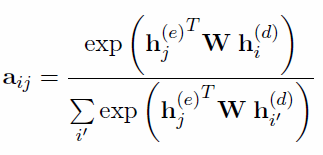 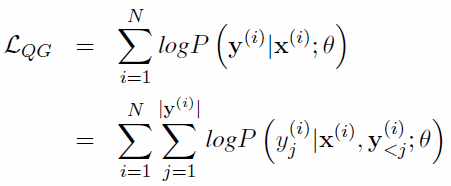 Effective Approaches to Attention-based Neural Machine Translation
Method
Update the models
Train initial 
QA/QG model
Get Q-A 
pairs from unlabeled 
text
After training QA, QG models from labeled corpus, the QG model are used to create more questions from the unlabeled text corpus and the QA model is used to answer these questions.

Therefore, we get new Q-A pairs.
Method
Update the models
Train initial 
QA/QG model
Get Q-A 
pairs from unlabeled 
text
The problem is how to selection them?
Question selection oracles introduce the most confident pairs.
Oracles are:
	QG
	QA
	QG + QA (max min conf.)
Method
Update the models
Train initial 
QA/QG model
Get Q-A 
pairs from unlabeled 
text
Curriculum learning
Easy question first, larder latter.
The challenge is how to define ‘easiness’

Here are some heuristics:
P.632
Method
Update the models
Train initial 
QA/QG model
Get Q-A 
pairs from unlabeled 
text
Outline
Introduction
Method
Experiment
Conclusion
Experiment
Word embedding size d = 100, pretrained GloVe word embeddings.

Datasets:
SQUAD, MS MARCO, WikiQA and TrecQA.
Experiment
Oracle matters for QA
Experiment
Oracle matters for QG
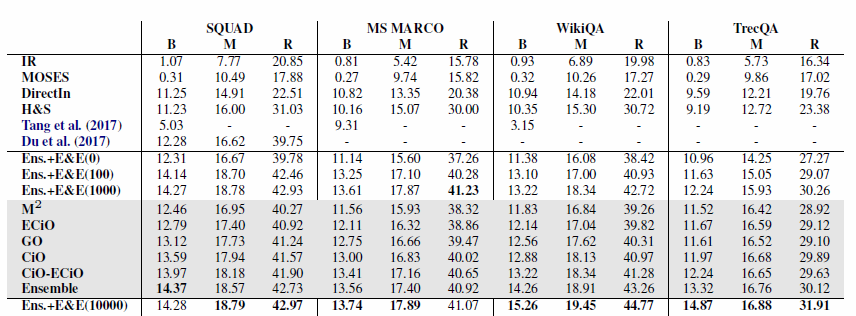 Outline
Introduction
Method
Experiment
Conclusion
Conclusion
Self-training algorithm for jointly learning to answer and ask questions.
The proposed model led improvement for both QA, QG   tasks.